Sheep Breed I.D.
Vet Science Judging
Cheviot:
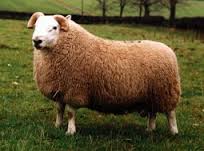 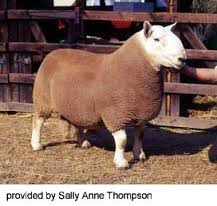 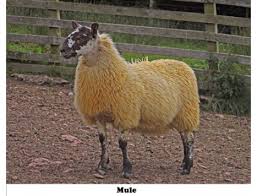 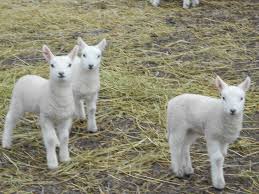 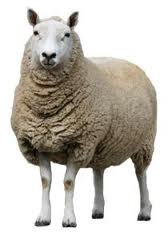 Rambouillet:
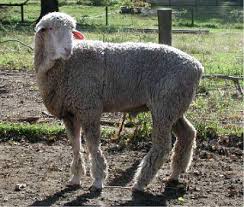 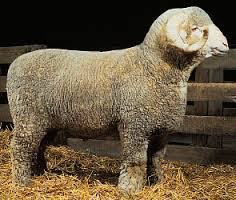 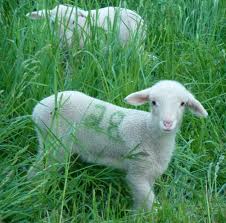 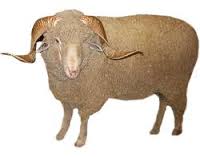 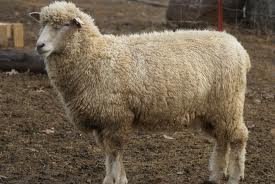 Dorset:
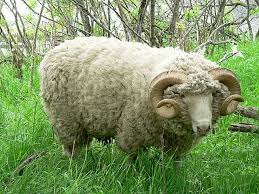 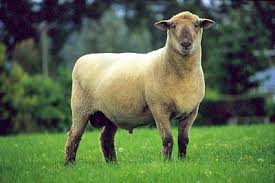 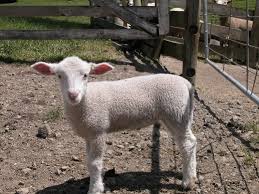 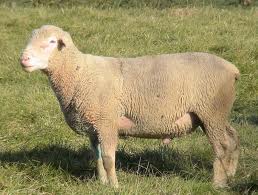 Jacob:
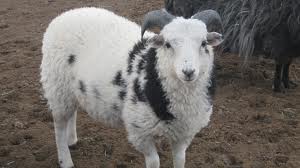 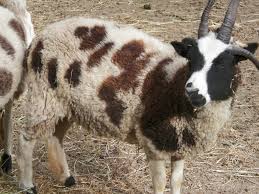 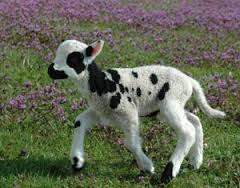 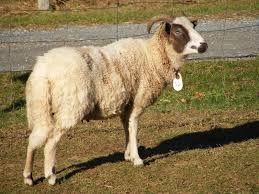 Merino:
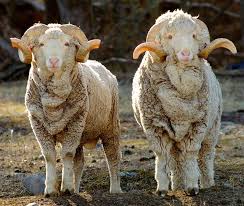 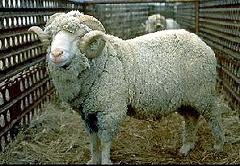 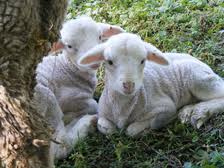 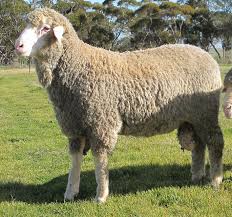 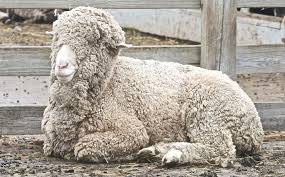 Columbia:
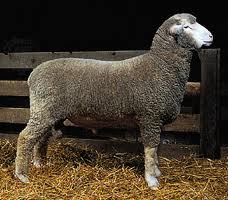 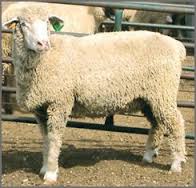 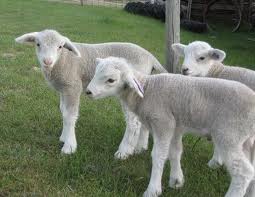 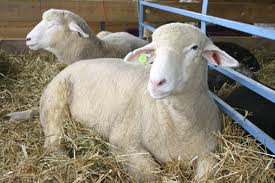 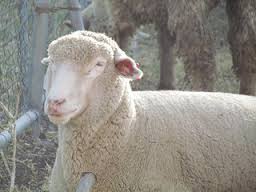 Hampshire:
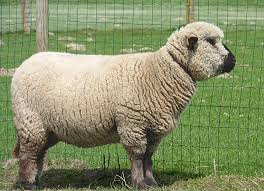 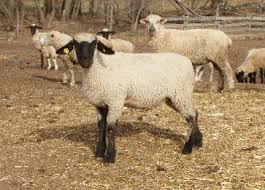 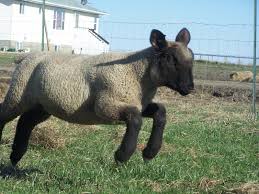 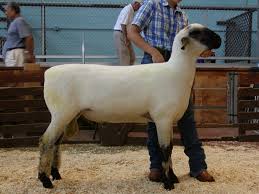 Southdown:
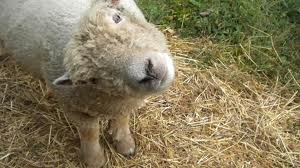 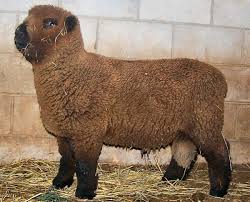 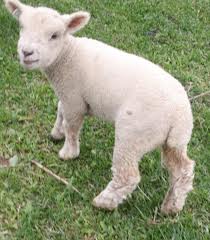 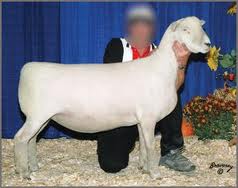 Suffolk:
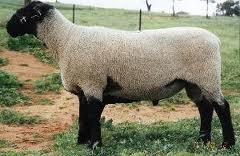 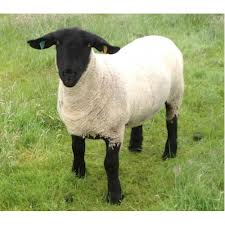 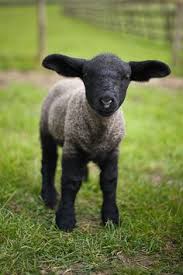 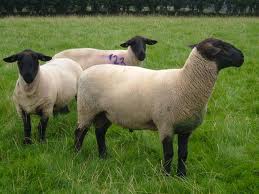 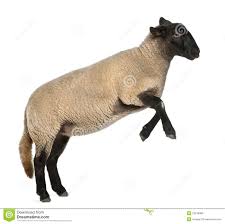 Montadale:
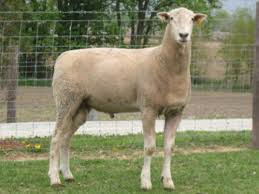 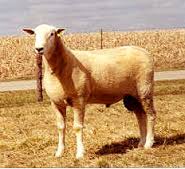 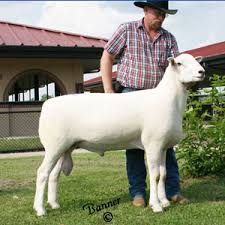 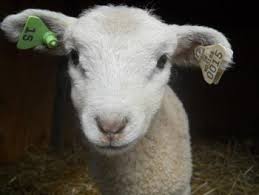 Angora:
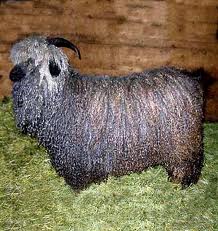 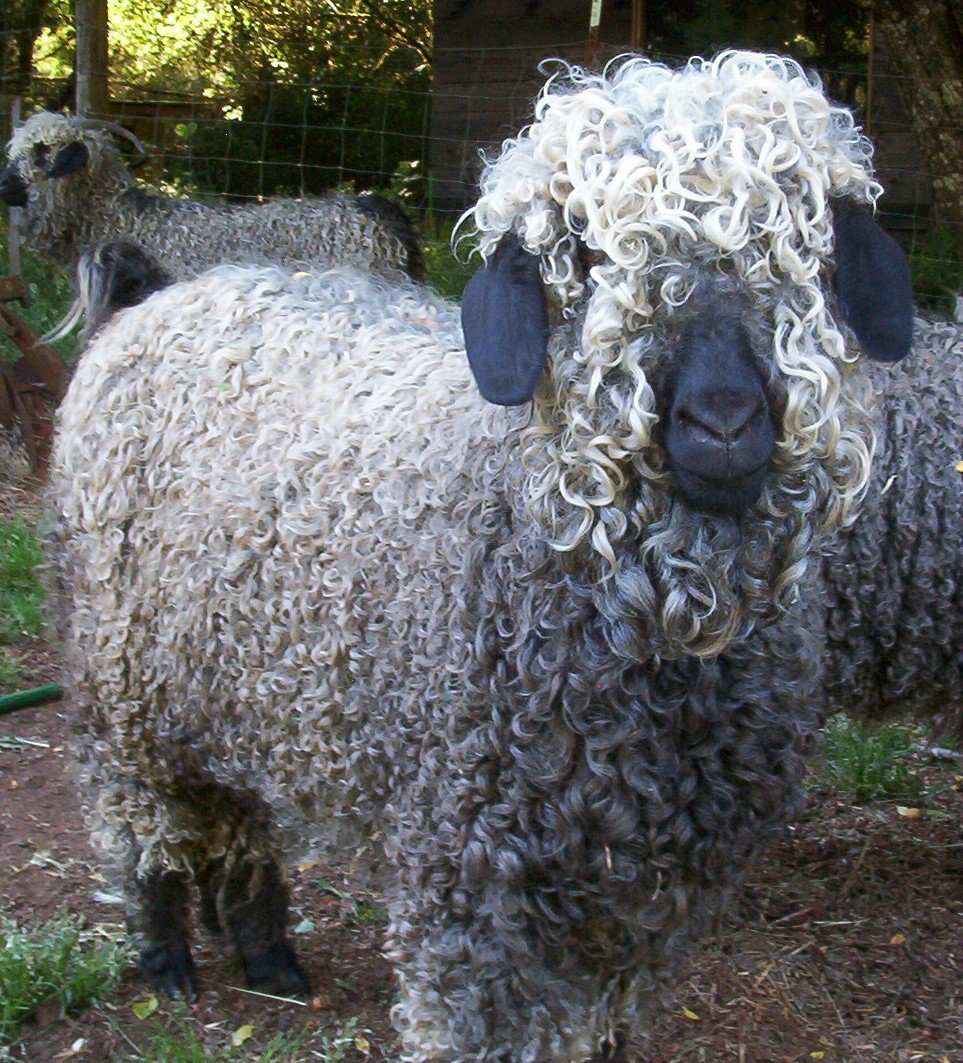 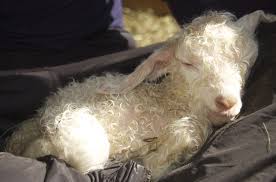